Biološki važna organska jedinjenja
-MASTI I ULJA
-MONISAHARIDI
                                                        HEMIJA 
                                                      IX RAZRED
1.ZadatakU reakciji palmitinske kiseline i kalcijum hidroksida nastaje kalcijum palmitinoat i voda.Koliko grama kalcijum hidroksida je potrebno ako u reakciji nastaje 3 mola kalcijum palmitinoata?
x g                       3mol
2C15H31COOH + Ca(OH)2      (C15H31COO)2Ca+2H2O
                             m=n*M                   n=1mol
                     m=1mol*74 g/mol
                           m =74 g
                                                x(Ca(OH)2) *1mol=3mol*74g
                                                x(Ca(OH)2 ) = 222g
Mr(Ca(OH)2)=Ar(Ca) +2Ar(O)+2Ar(H)
                      =40 + 2*16+2*1=74 
M(Ca(OH)2)=74 g/mol
2.zadatak
Izračunaj masu 2 mol aldotrioze.
Cn(H2O)n         n=3                                         
  C3H6O3
  m = ?
 n = 2mol                   
 m = n*M
 Mr(C3H6O3 )=90
 M(C3H6O3)=90g/mol
 m = 2mol * 90g/mol
 m = 180g
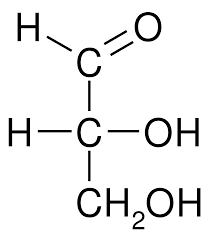 3.zadatak
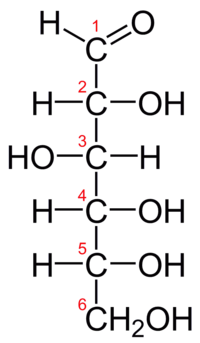 Zadaća
1. Izračunaj maseni udio ugljenika i kiseonika u glukozi.